1/14
第6回やませ研究会　2012年9月24-25日
1km格子で再現された2003年・2004年7月の気温場
気温場
降水分布の比較
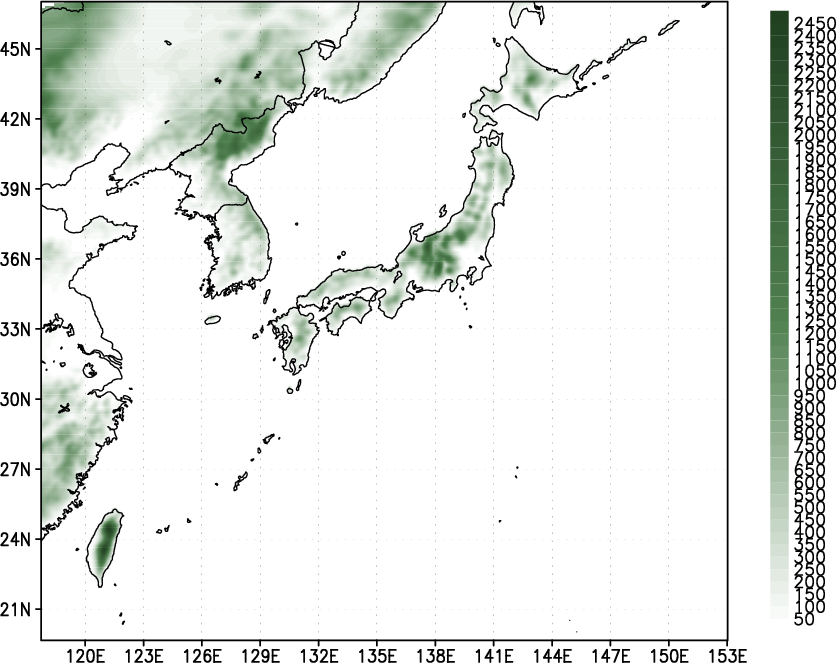 沢田雅洋
岩崎俊樹
（東北大学）
Miyagi
Pref.
東北農業研究センター 研究交流センター セミナー室
[Speaker Notes: 1. What’s Yamase?
2. Background and objective
3. Features of Diurnal variation
4. Reproducibility of Synoptic variation
5. Error of surface temperature
6. Summary and future works]
2/16
ヤマセに関連する局地気候研究
10kmメッシュダウンスケール　　1000年程度
気候モデルの結果（MRI, AORI)をダウンスケール
　　→ヤマセの頻度や強度を自動検出し統計調査
1kmメッシュダウンスケール　　100か月程度
ヤマセと冬季モンスーンの地域特性の理解
2003年7月（冷夏） v.s. 2004年7月（暑夏）の比較
100mメッシュダウンスケール　　100日程度
下層雲解像モデルによる雲の形成過程研究
3/16
研究背景
1kmメッシュ気象データ => 地域特性（農業利用）
20kmメッシュで再現された地上気温偏差（1993年7月）
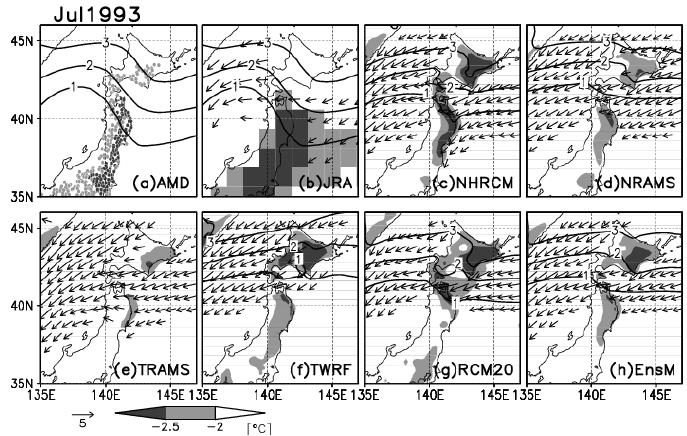 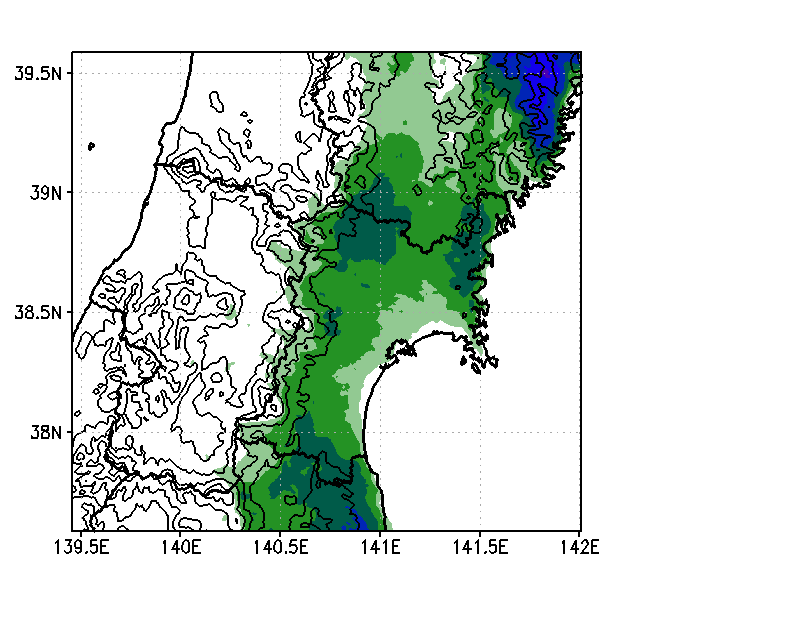 詳細な地形の影響
（Ishizaki et al., 2012）
東西コントラストを表現
力学的ダウンスケーリングが有効・有用
[Speaker Notes: 宮城県周辺でのアメダスの分布図
間隔粗い、不十分
MANALは10km、不十分]
4/16
研究目的
Final goal
○ ヤマセの地域特性の理解
  - 地域気候 (気温、雲、風、雨などの日変化)
  - 力学的ダウンスケーリングの有効性・有用性
○ 農業利用
  - 高解像度の気象データの活用法（使えるか？）
Today’s topic
ダウンスケーリングによって、降水量の再現は良くなるか（悪くなるか）？その理由は？
2003（冷夏）/2004（暑夏）年7月の事例について。
[Speaker Notes: To understand Yamase phenomena, downscaling method is an attractive way.
Efficacy, usability]
5/16
モデル（JMA-NHM）の設定と計算領域
初期値：再解析JRA25（1.25度格子）、海面水温：NGSST（0.05度格子）
dx=1km
dx=5km
dx=20km
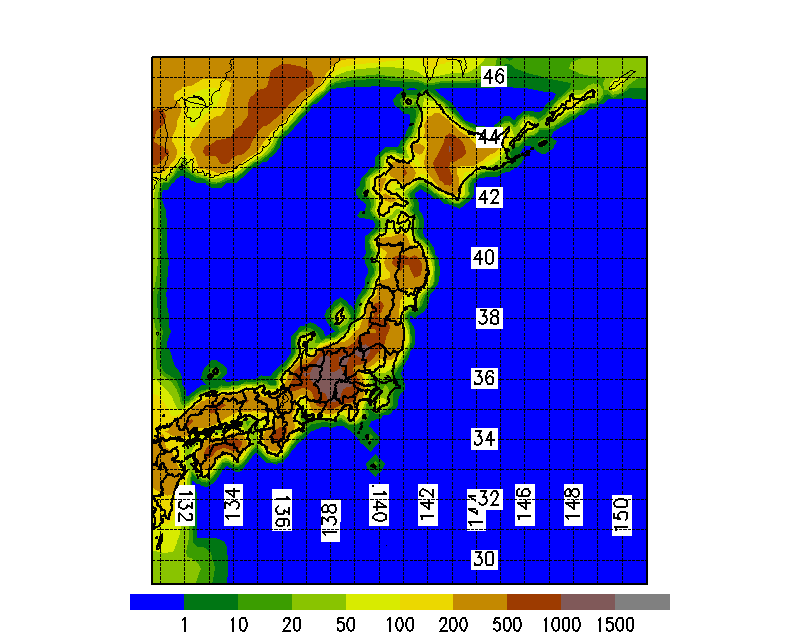 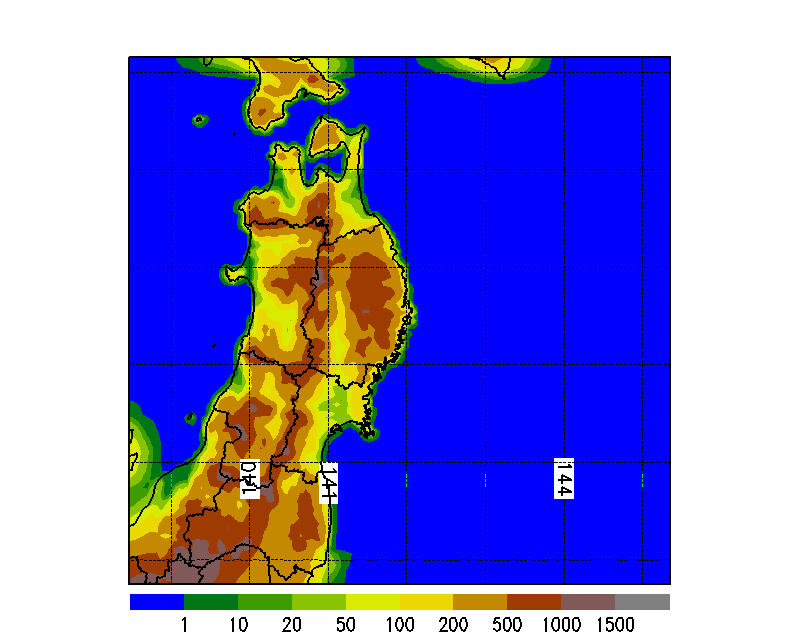 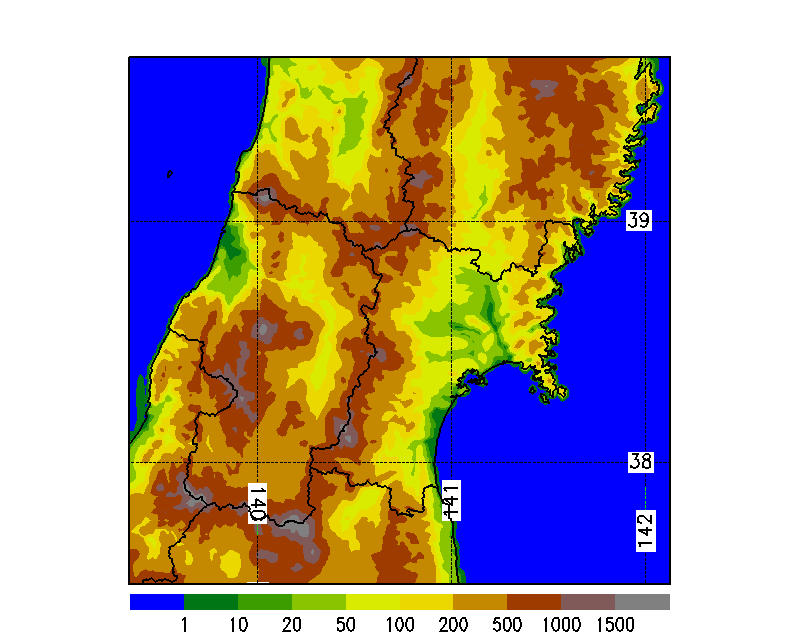 6/16
アルベド（上端）とGOES9/VISの比較
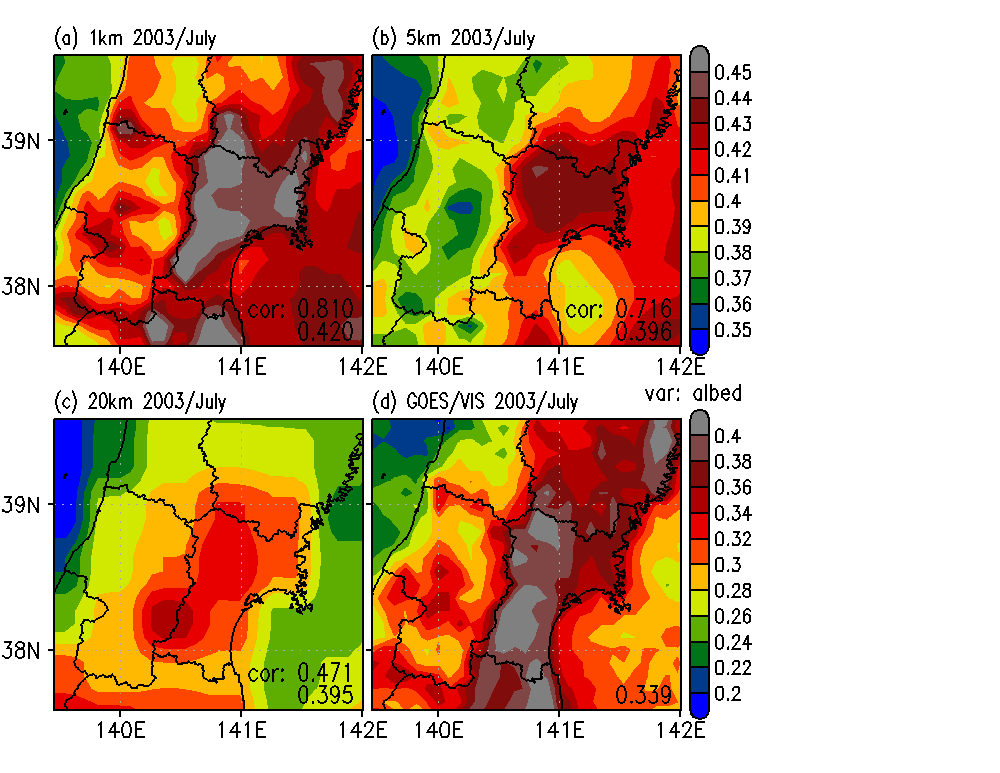 （7月平均、12LT）
モデルのアルベドと衛星可視の
空間相関（陸地のみ）
　1km：0.810
　5km：0.716
 20km：0.471
約0.09度格子
　29×22 points

※カラーバーが違うことに注意
7/16
月積算降水量の比較
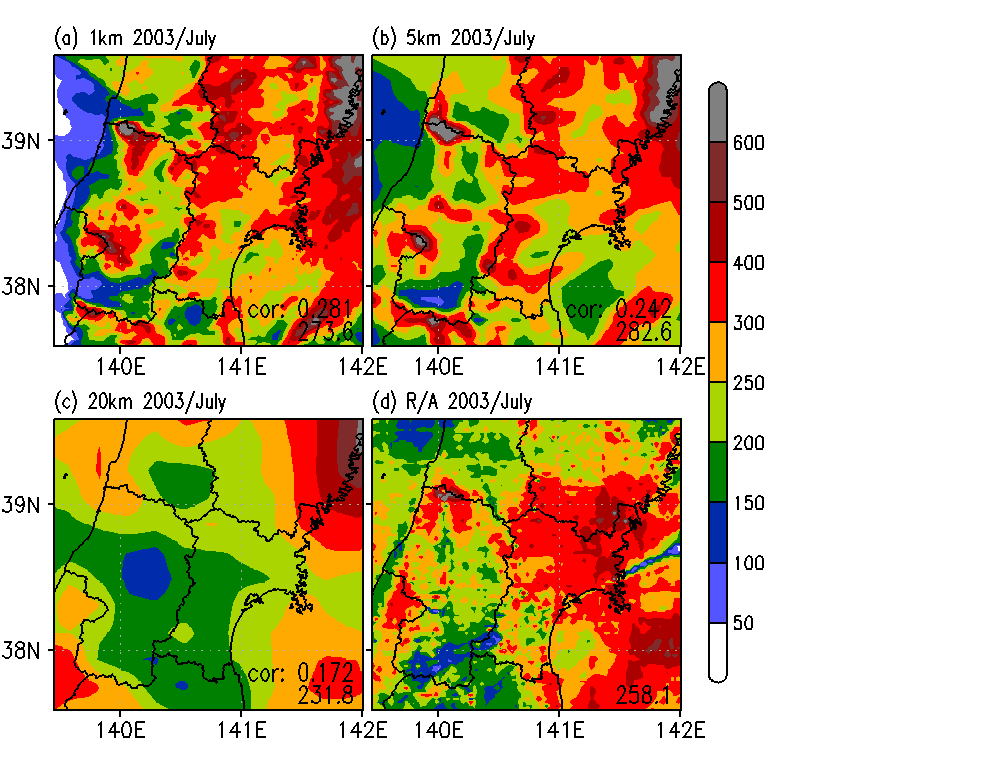 1km
5km
（2003年7月平均）
モデルの降水量とレーダーアメダスの空間相関（陸地のみ）
　1km：0.281
　5km：0.242
 20km：0.172
約2.5km格子
　81×80 points

領域平均降水量比
　1km：1.06
　5km：1.09
 20km：0.90
20km
R/A
8/16
月積算降水量の比較
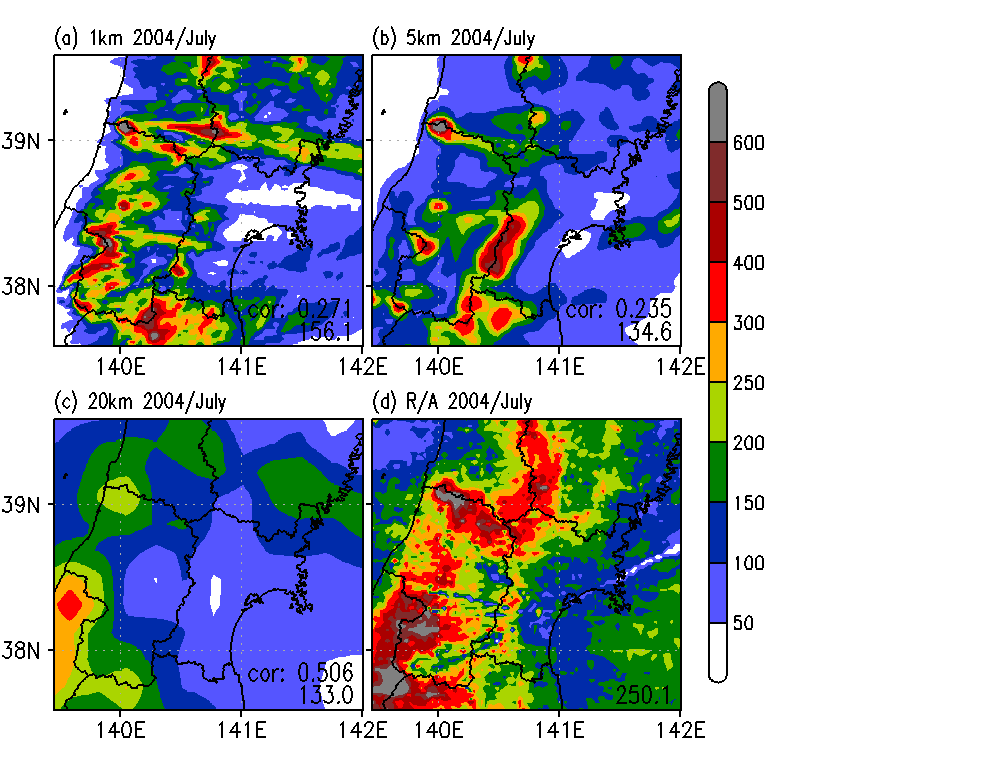 1km
5km
（2004年7月平均）
モデルの降水量とレーダーアメダスの空間相関（陸地のみ）
　1km：0.271
　5km：0.235
 20km：0.506
約2.5km格子
　81×80 points

領域平均降水量比
　1km：0.62
　5km：0.54
 20km：0.53
20km
R/A
9/16
領域平均降水量の時系列比較
2003年7月
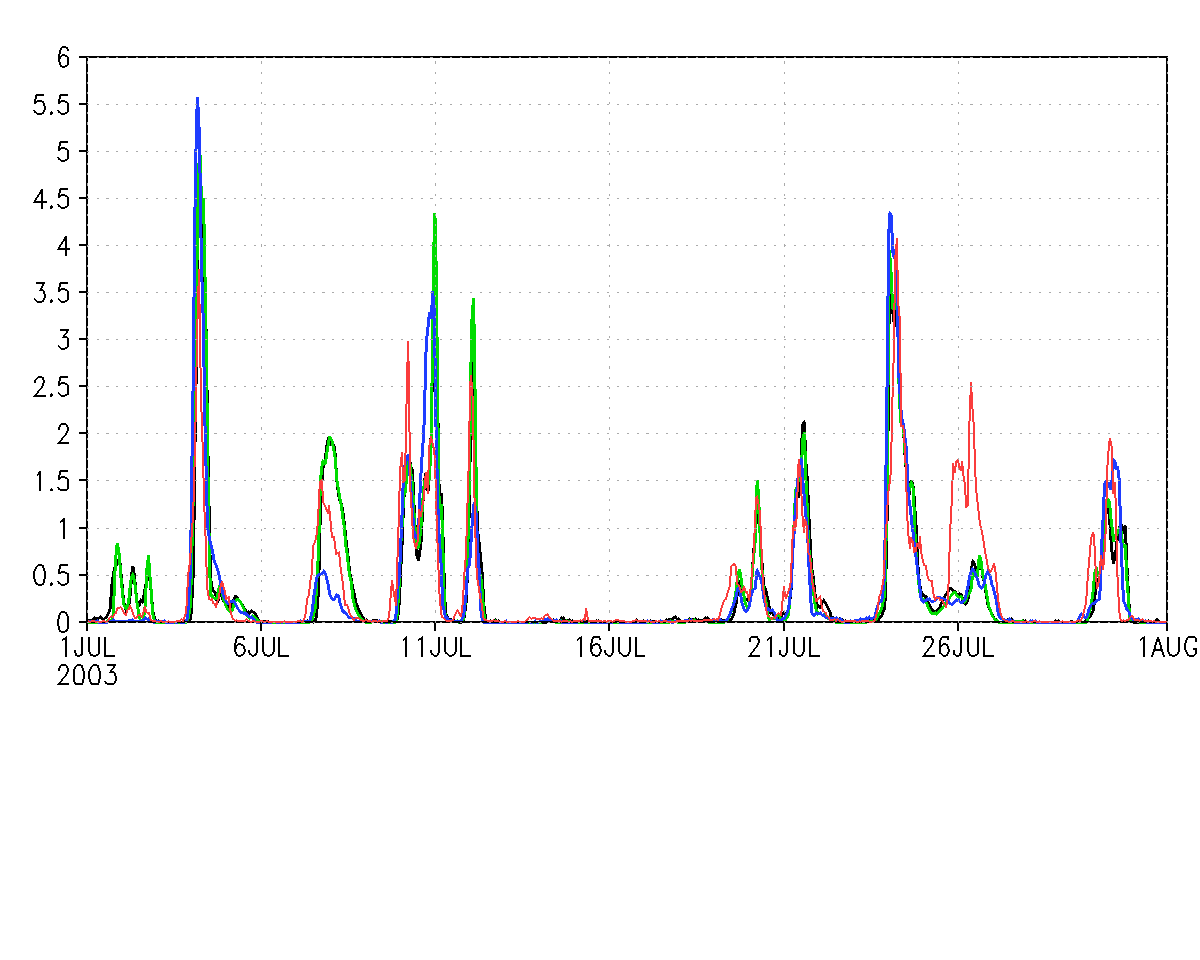 R/A
1km
5km
20km
タイミングは合っている。
解像度の違いによる差は小さい（観測との差に比べて）。
10/16
領域平均降水量の時系列比較
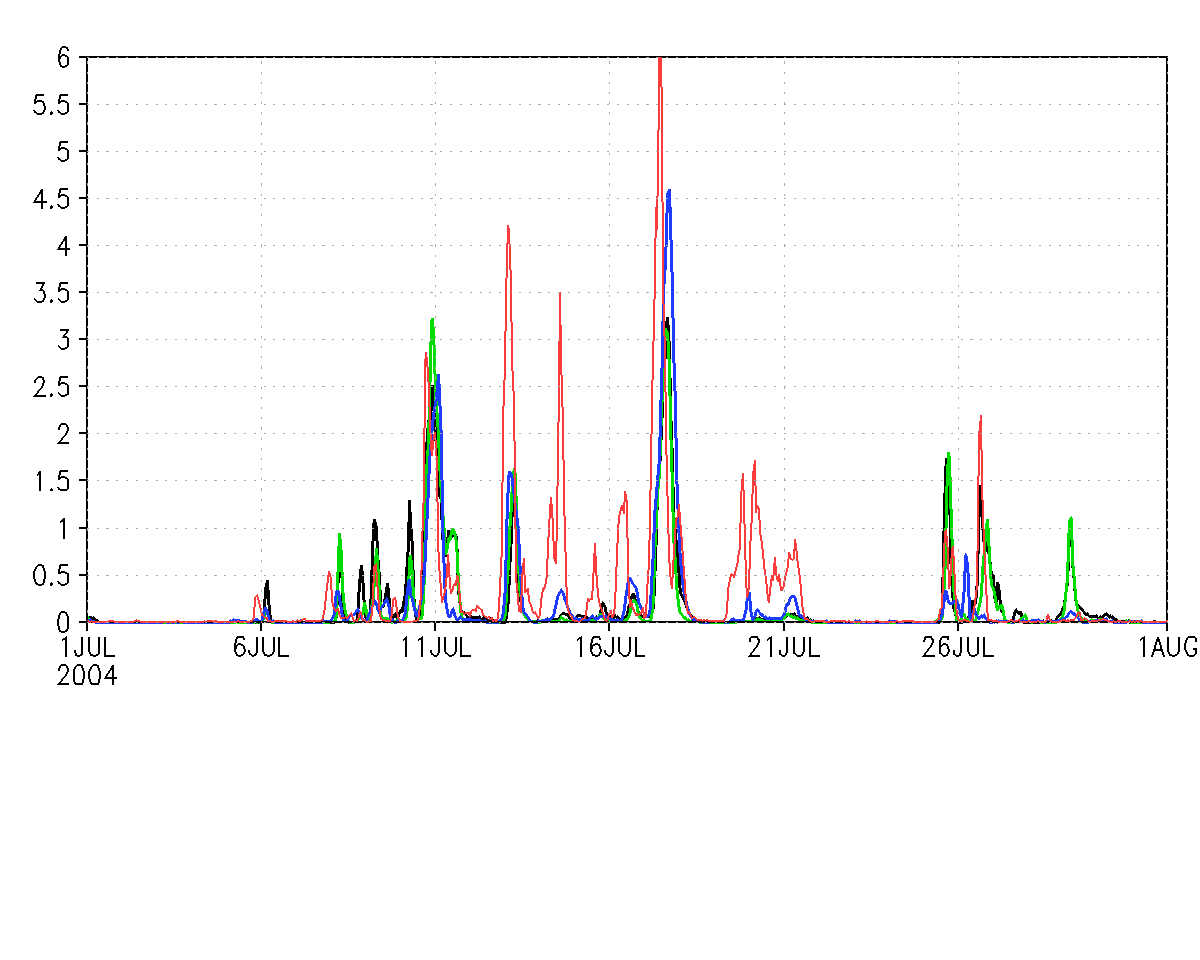 2004年7月
R/A
1km
5km
20km
タイミングは合っている。絶対量が小さい。
解像度の違いによる差は小さい（観測との差に比べて）。
11/16
月積算降水量の比較
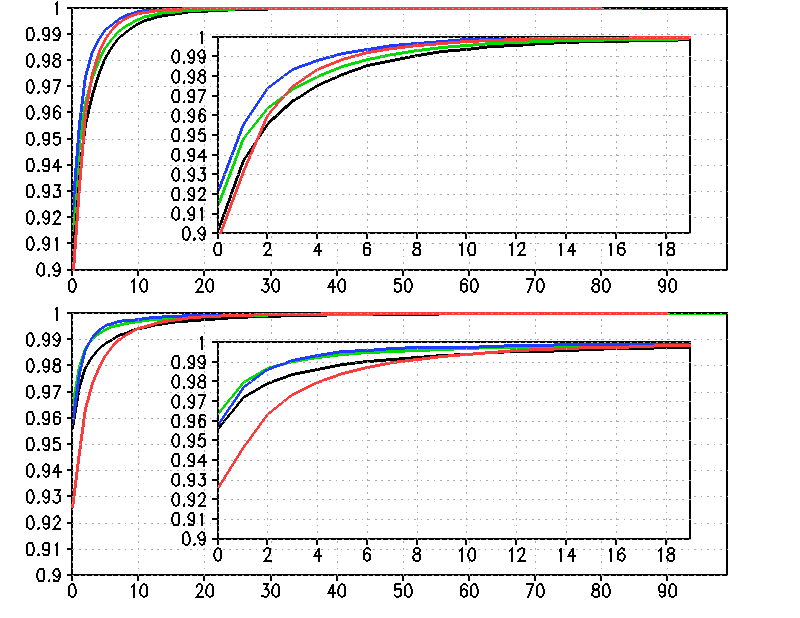 R/A
1km
5km
20km
降雨強度の累積分布
（2003年7月平均）
降雨強度の累積分布
（2004年7月平均）
降水強度（mm/h）
12/16
月積算降水量の比較~1km格子感度実験~
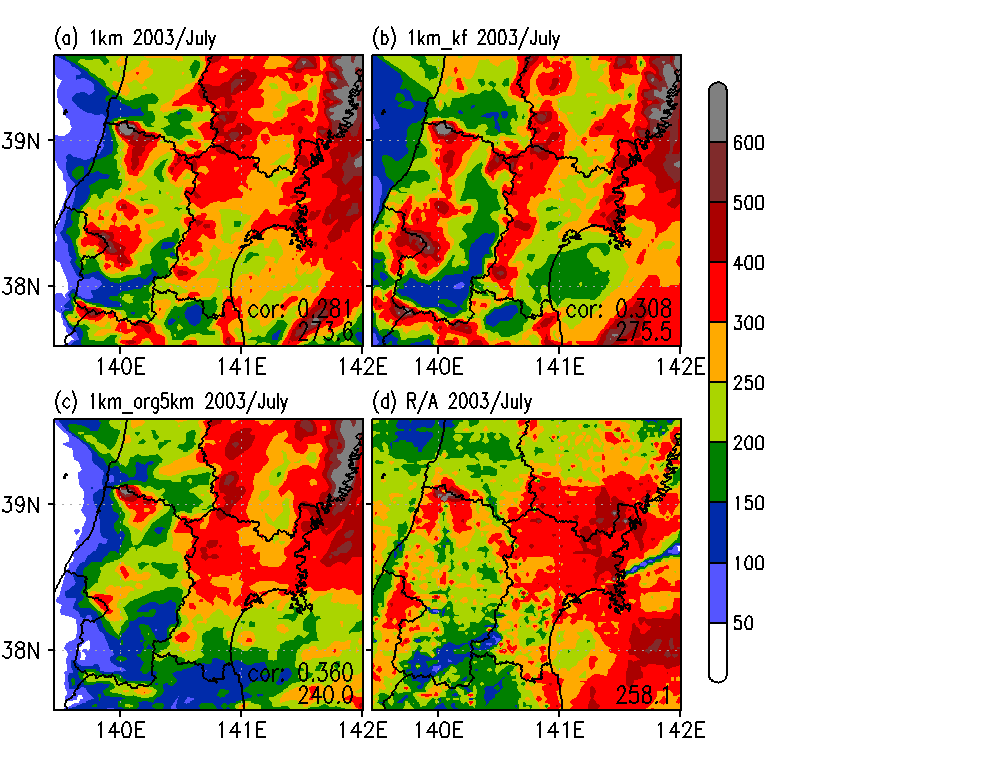 CTL
KF
（2003年7月平均）
モデルの降水量とレーダーアメダスの空間相関（陸地のみ）
 CTL：0.281
 KF  ：0.308
 org5km：0.360
約2.5km格子
　81×80 points

領域平均降水量比
 CTL：1.06
 KF  ：1.07
 org5km：0.96
org5km
R/A
13/16
月積算降水量の比較~1km格子感度実験~
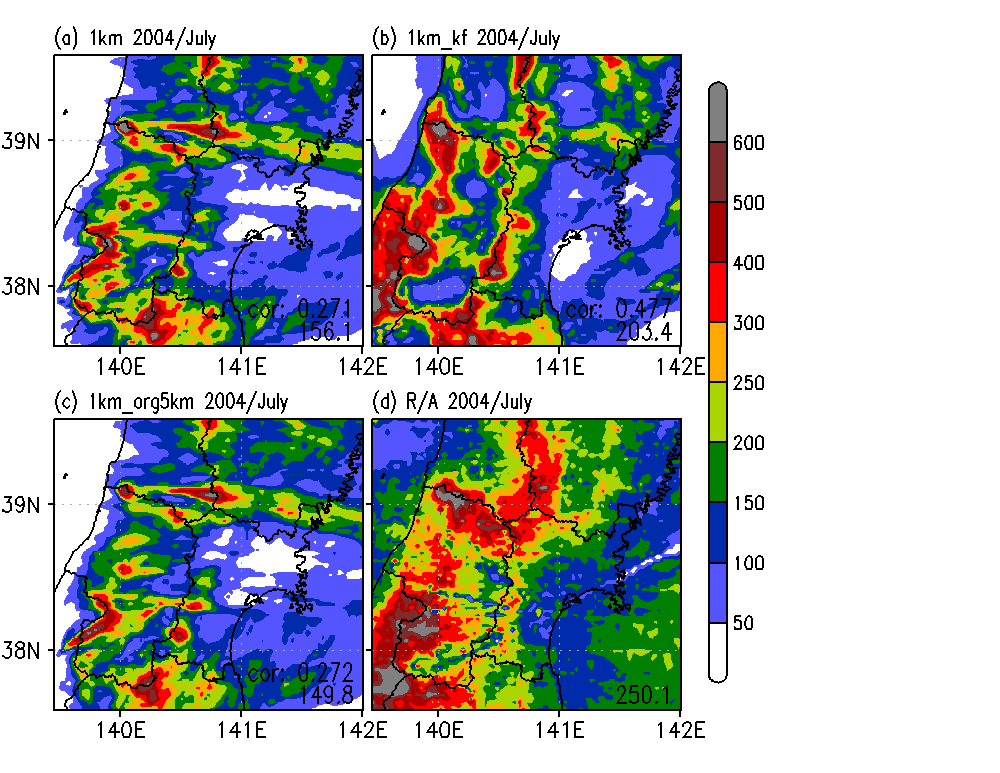 CTL
KF
（2004年7月平均）
モデルの降水量とレーダーアメダスの空間相関（陸地のみ）
 CTL：0.271
 KF  ：0.477
 org5km：0.272
約2.5km格子
　81×80 points

領域平均降水量比
CTL：0.62
 KF  ：0.81
 org5km：0.60
org5km
R/A
14/16
月積算降水量の比較~1km格子感度実験~
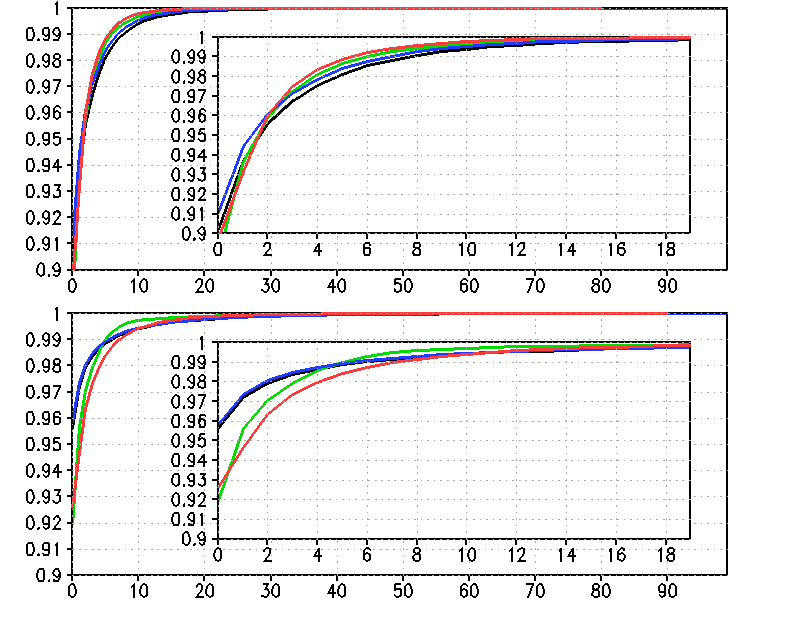 R/A
CTL
KF
org5km
降雨強度の累積分布
（2003年7月平均）
降雨強度の累積分布
（2004年7月平均）
降水強度（mm/h）
15/16
まとめ
◆2003年（冷夏）/2004年（暑夏）7月の1kmの再現性
　雲分布：衛星可視とよく対応（相関: 0.81）
　雨分布：R/Aと空間分布は合わず（相関: 0.27/0.26）
　　　　　　積算量は程々（1.06/0.63）
　　　　　　タイミングは合う
　　　　　　2003年：強雨が過剰, 2004年：弱雨が少なめ

◆ダウンスケーリング結果（高解像度化）
　雲分布：改善
　雨分布：空間分布、積算量、タイミング顕著な違いなし
　　　　　　強雨の頻度が増加

・積雲対流：弱雨の頻度を改善（2004年）
・地形効果：顕著な差は見られず
[Speaker Notes: 地形効果
　　20km→5km
　　5km→1km
　積雲対流パラメタリゼーション
　　雲量：]
16/16
今後の予定
◆ヤマセの詳細な地域性：地上気温冷気流が支配的か、雲が支配的か？ヤマセの影響が及びやすい地域、その定量化

◆気温誤差要因の特定のため、雲の検証をしたい。特に下層雲＆夜間。
　気温誤差～雲量？冷気流？

◆提供するにはバイアス補正が必要＞統計的ダウンスケーリング？
[Speaker Notes: 地形効果
　　20km→5km
　　5km→1km
　積雲対流パラメタリゼーション
　　雲量：]
17/16
18/16
月積算降水量の比較~JRA/ERA~
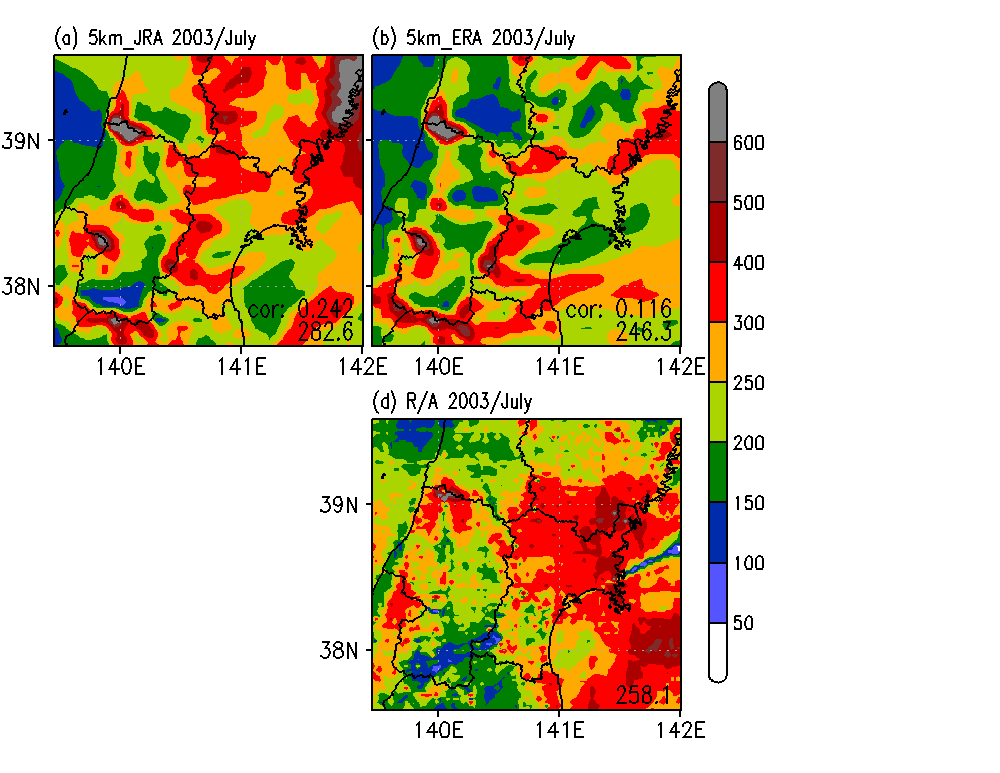 5km
R/A-2003
JRA-2003
ERA-2003
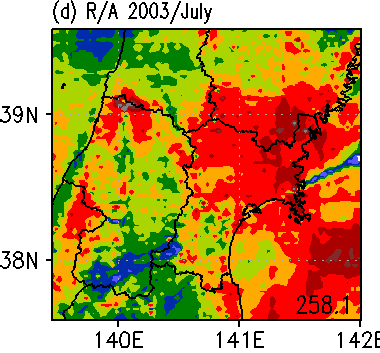 （2003年7月平均）
モデルの降水量とレーダーアメダスの空間相関（陸地のみ）
 1km：0.281
 KF  ：0.308
 org5km：0.360
約2.5km格子
　81×80 points
R/A-2004
JRA-2004
ERA-2004
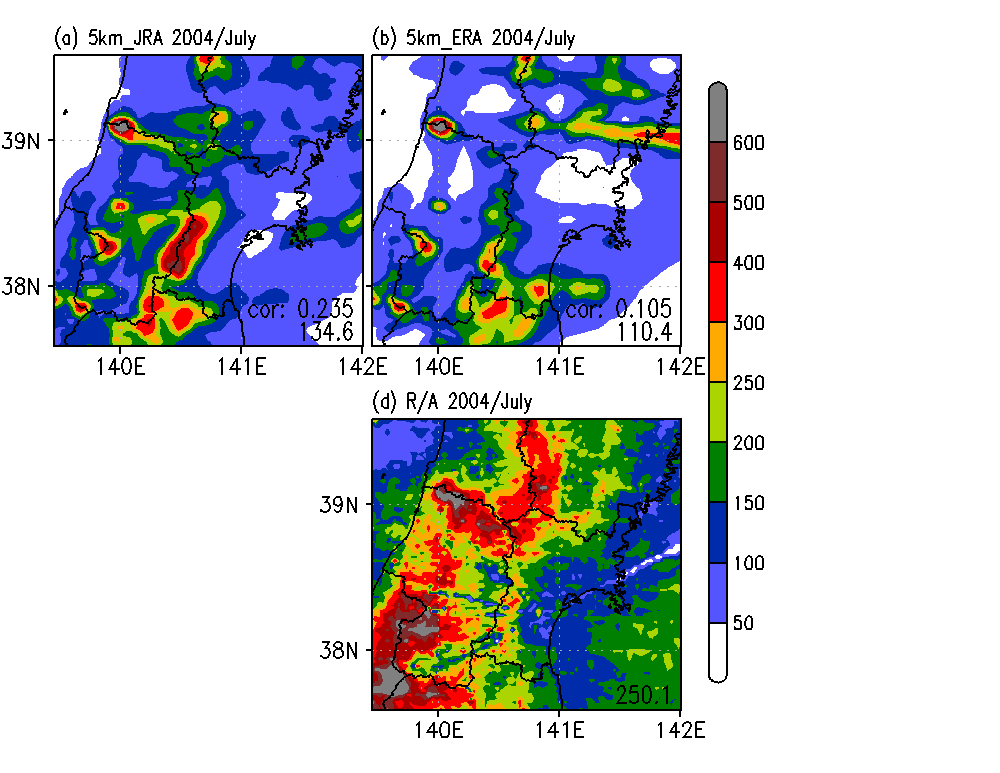 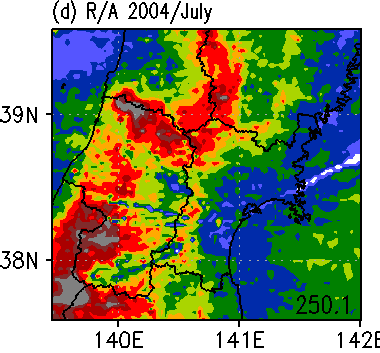 19/16
領域平均降水量の時系列比較
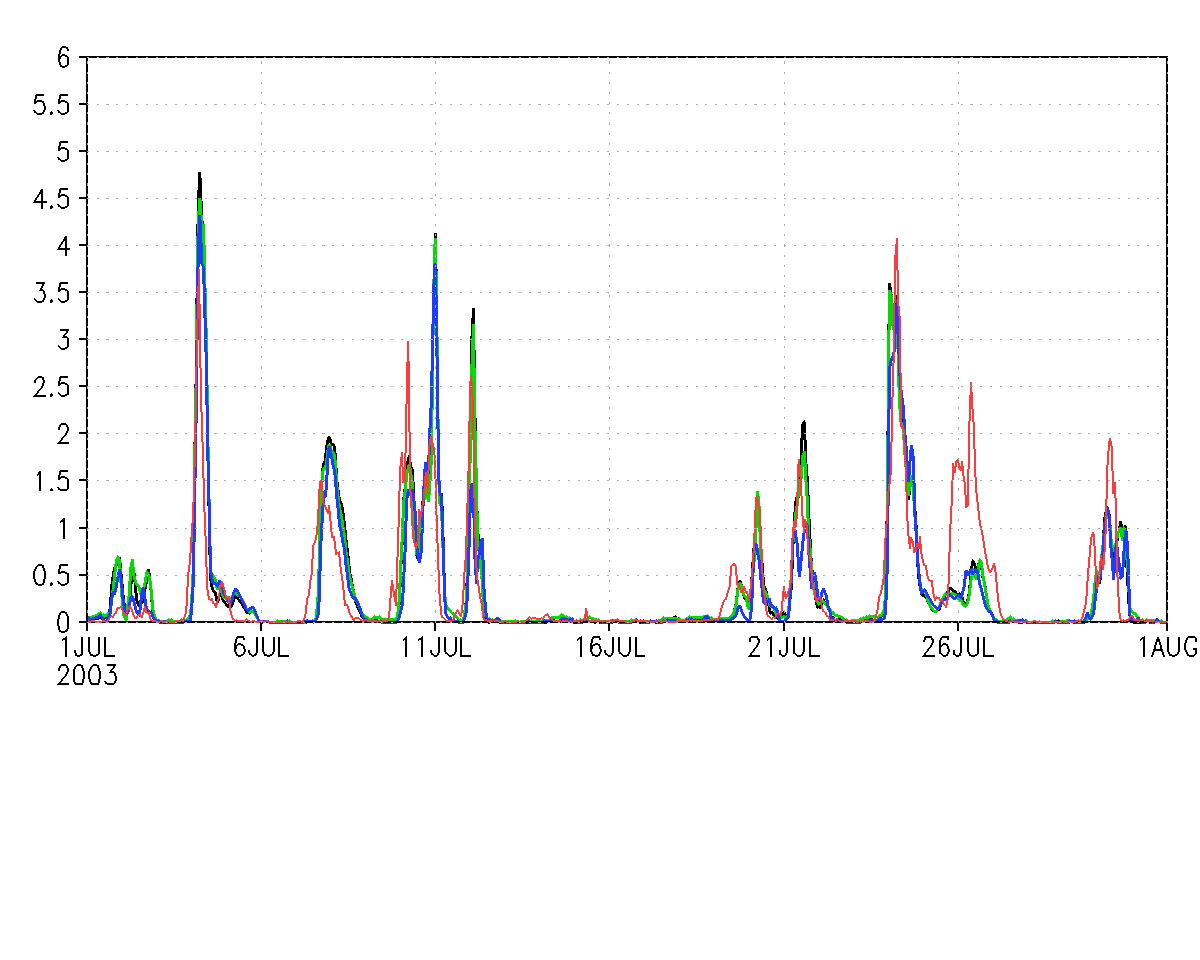 2003年7月
R/A
CTL
KF
org5km
タイミングは合っている。
解像度の違いによる差は小さい（観測との差に比べて）。
20/16
領域平均降水量の時系列比較
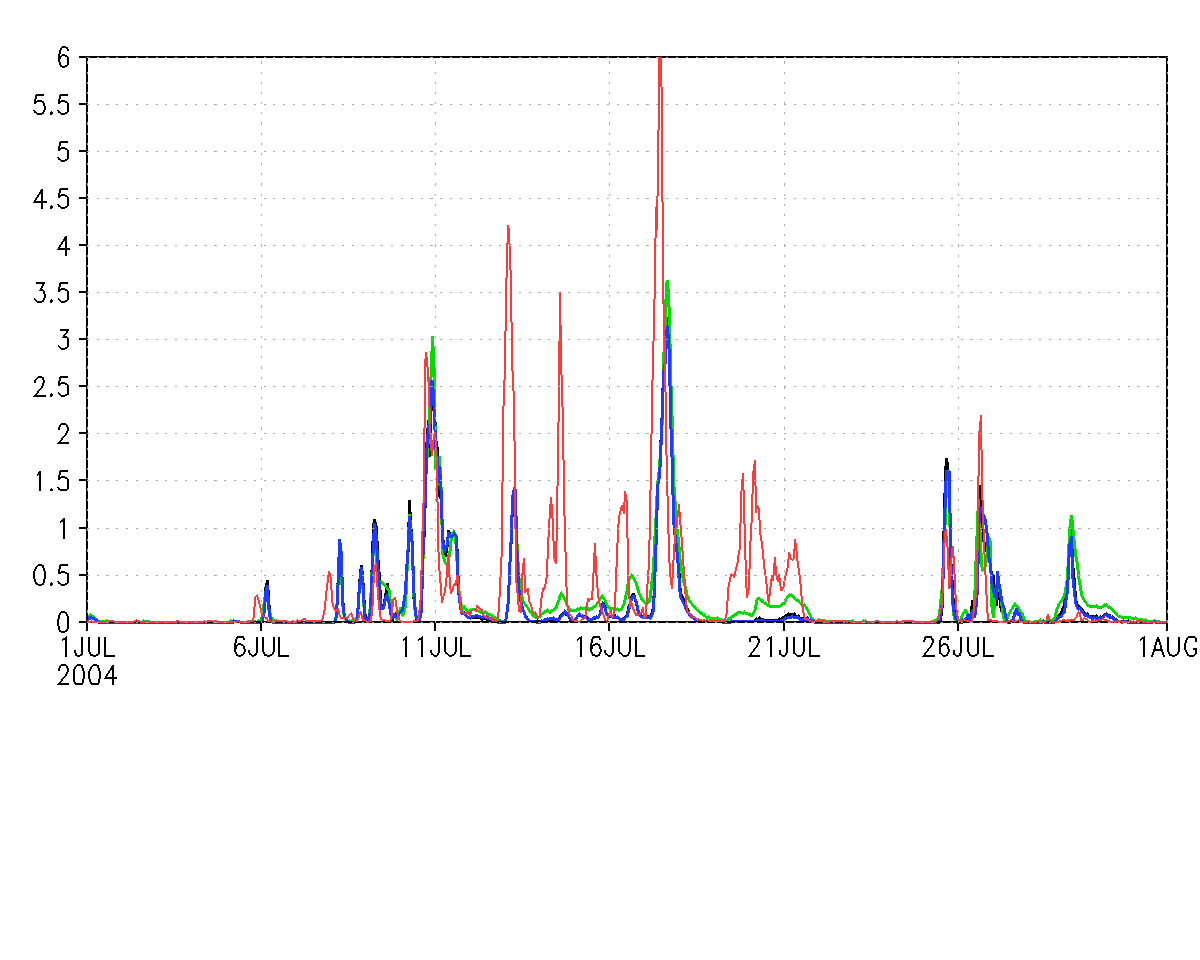 2004年7月
R/A
CTL
KF
org5km
タイミングは合っている。絶対量が小さい。
解像度の違いによる差は小さい（観測との差に比べて）。
21/16
領域平均降水量の時系列比較
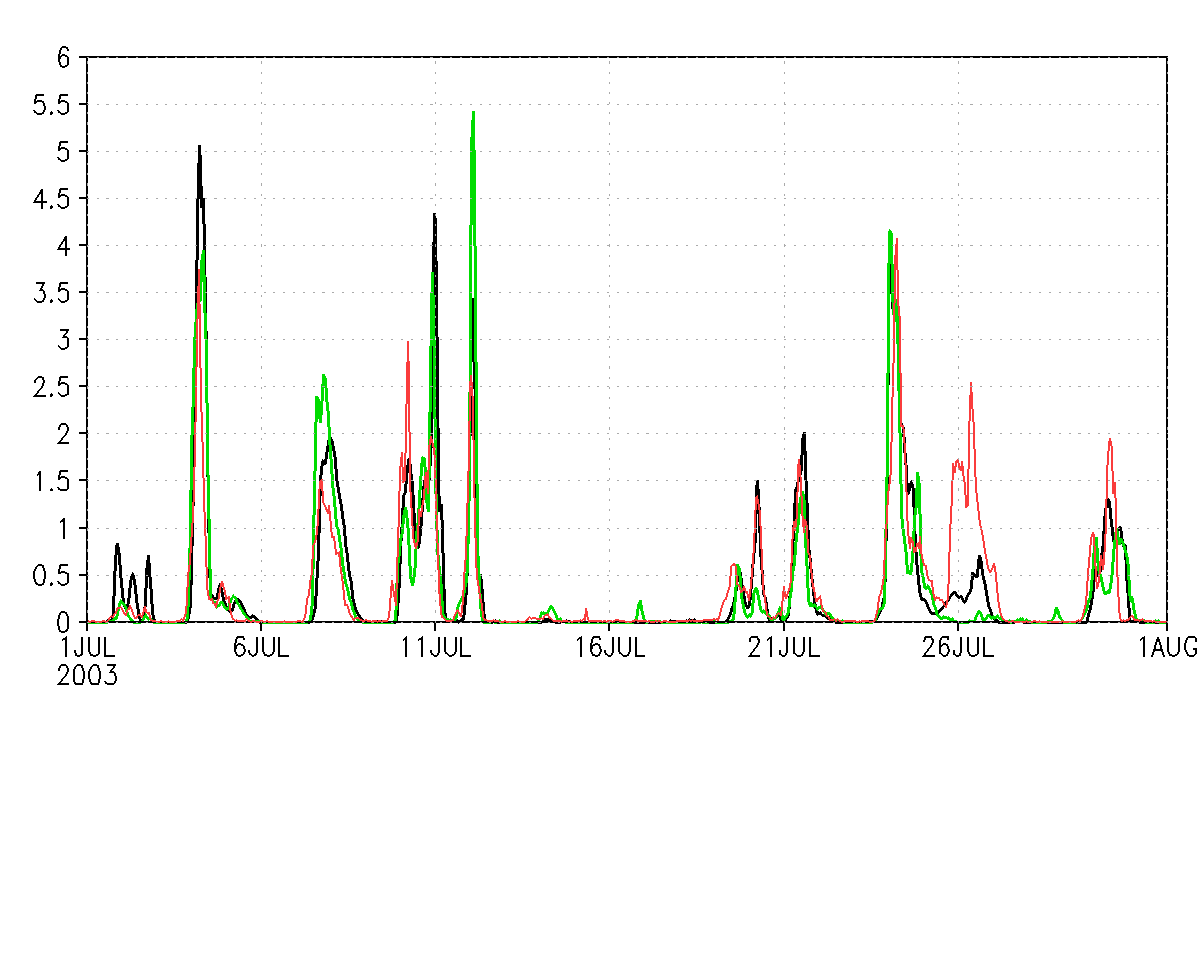 2003年7月
R/A
JRA
ERA
タイミングは合っている。
解像度の違いによる差は小さい（観測との差に比べて）。
22/16
領域平均降水量の時系列比較
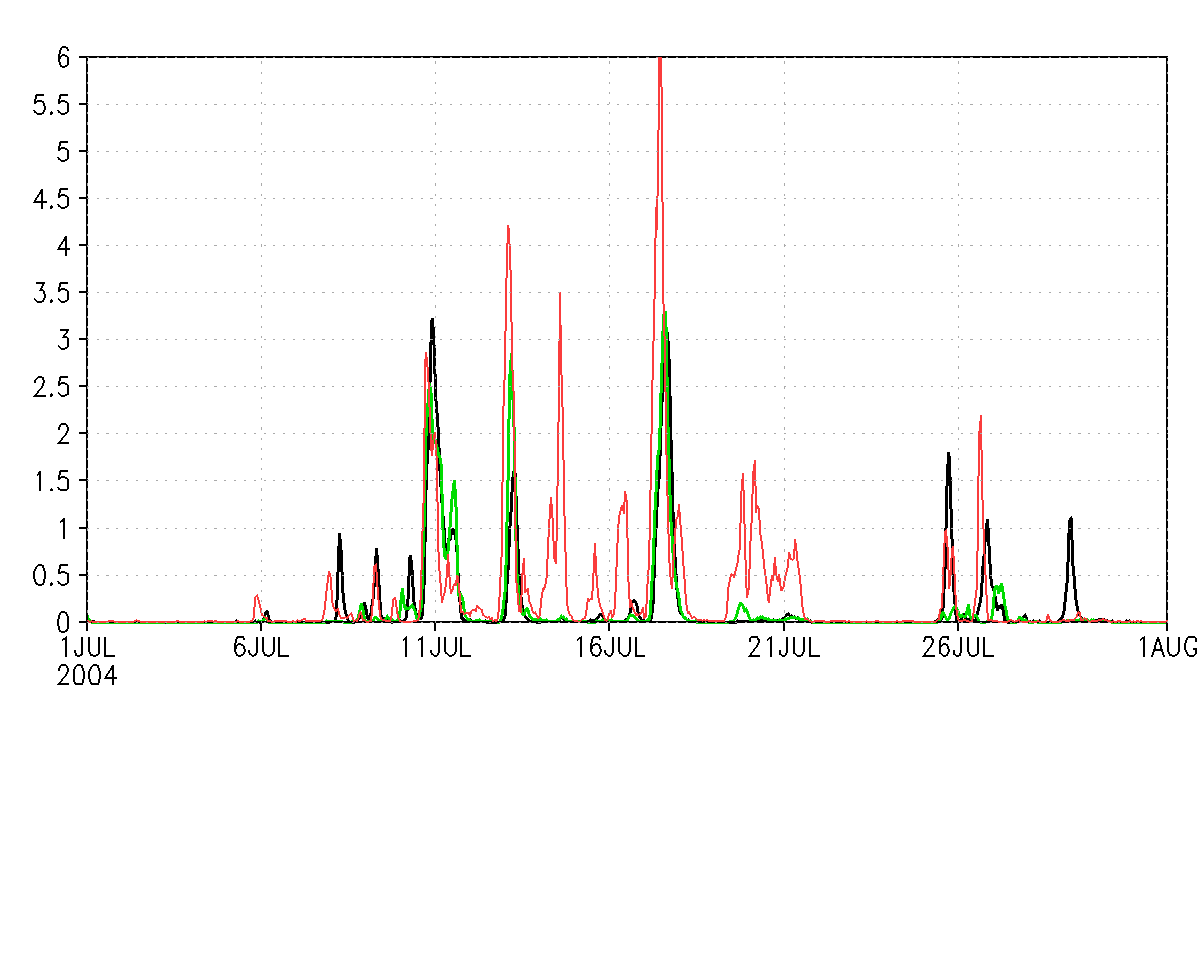 2004年7月
R/A
JRA
ERA
タイミングは合っている。絶対量が小さい。
解像度の違いによる差は小さい（観測との差に比べて）。
23/16
日最低気温の分布（アメダス）
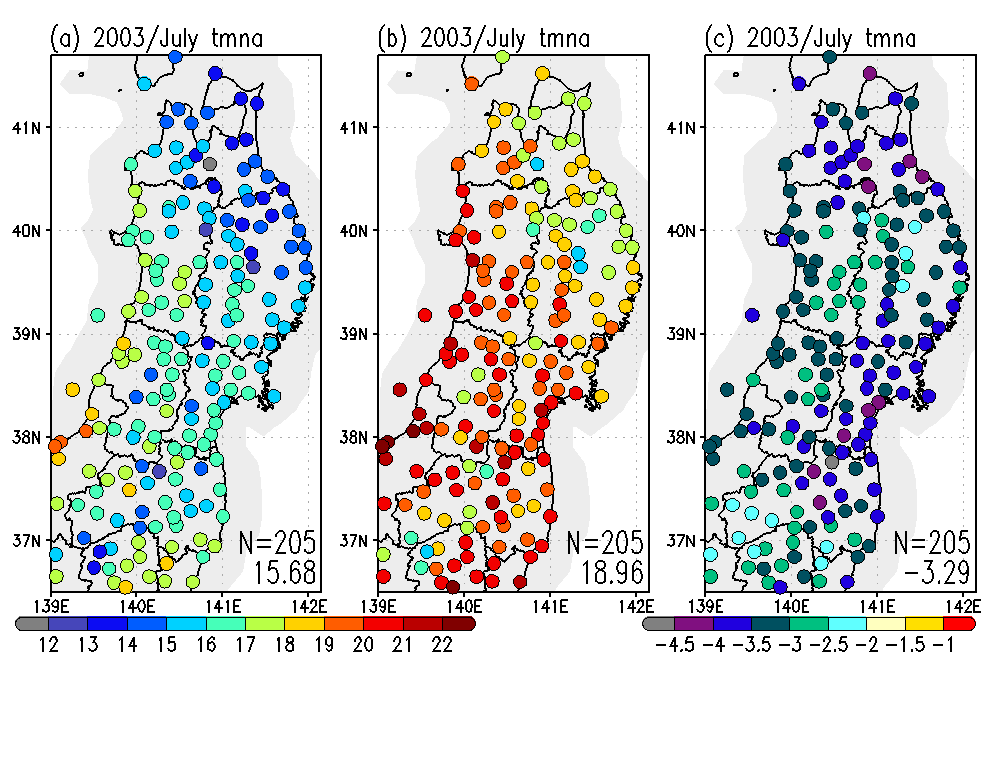 2003/07
2003-2004
2004/07
気温（度）
24/16
日最高気温の分布（アメダス）
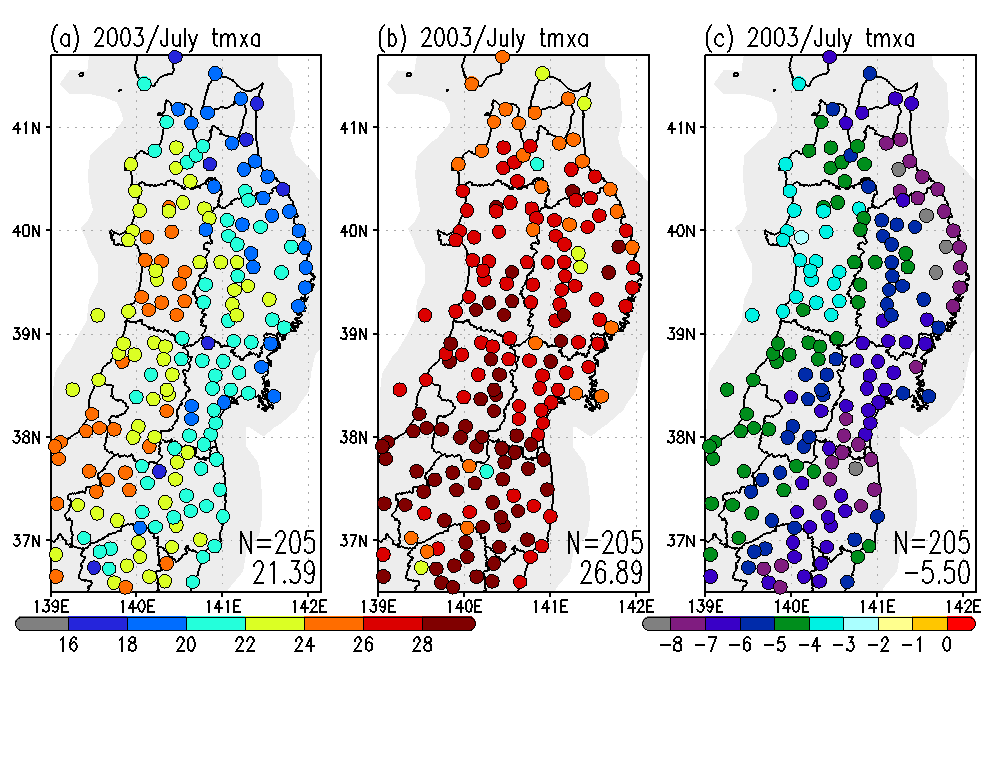 2003/07
2003-2004
2004/07
気温（度）
25/16
気温日較差の分布（アメダス）
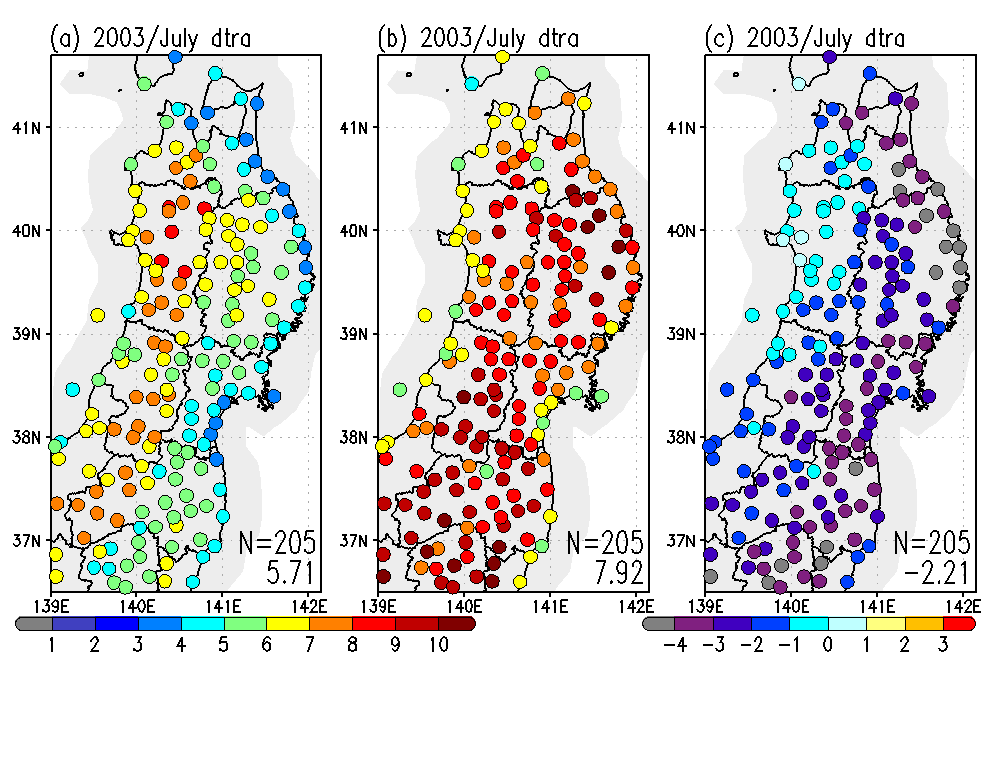 2003/07
2003-2004
2004/07
気温（度）